UNIDAD TÉCNICA DE APOYO PRESUPUESTARIO
SENADO DE LA REPÚBLICA DE CHILE
EJECUCIÓN ACUMULADA DE GASTOS PRESUPUESTARIOSAL MES DE MAYO DE 2019PARTIDA 18:MINISTERIO DEL VIVIENDA Y URBANISMO
Valparaíso, Junio 2019
EJECUCIÓN ACUMULADA DE GASTOS A MAYO DE 2019 PARTIDA 18 MINISTERIO DE VIVIENDA Y URBANISMO
Principales hallazgos
Para el año 2019, el presupuesto aprobado del Ministerio de Vivienda y Urbanismo (MINVU), según lo informado por el Ejecutivo, busca contribuir a la construcción de ciudades socialmente integradas, conectadas y más felices; recuperando su entorno para transformarlos en espacios amables e inclusivos; y propiciando el acceso a viviendas adecuadas. 
El presupuesto vigente asciende a los $2.726.310 millones, de los cuales un 54,8% se destina a transferencias de capital, un 24% a préstamos y 14,3% a iniciativas de inversión, respectivamente, subtítulos que al mes de mayo de 2019 registraron erogaciones del 42,6%, 32,3% y 30,7% respectivamente.
La ejecución del Ministerio, del mes de mayo ascendió a $206.968 millones, es decir, un 7,6% respecto del presupuesto vigente, gasto inferior al registrado a igual mes de los últimos dos años (9% en 2018 y 8,4% en 2017).
A nivel consolidado el presupuesto considera un incremento de $8.889 millones, de dichos recursos $5.245 millones se explican por los decretos que permiten el pago de los compromisos devengados al 31 de diciembre de 2018 (deuda flotante), mientras que los recursos restantes incrementaron los presupuestos de los SERVIU.
2
EJECUCIÓN ACUMULADA DE GASTOS A MAYO DE 2019 PARTIDA 18 MINISTERIO DE VIVIENDA Y URBANISMO
Principales hallazgos
En cuanto a los programas, el 50,4% del presupuesto vigente, se concentra en los SERVIU de las regiones Metropolitana de Santiago, del Biobío y la Araucanía y en la Subsecretaría de Vivienda y Urbanismo (que representan a su vez el 20,4%, 13,1%, 9,1%, y 7,8% respectivamente), los que al mes de mayo alcanzaron niveles de ejecución de 34,4%, 48,3%, 40,8% y 44% respectivamente, todos calculados respecto al presupuesto vigente.
Las mayores tasas de gastos se registraron en los SERVIU de las regiones de O’Higgins (49,2%), Biobío (48,3%) y Atacama (44,8%).  
Sin contar con el nuevo SERVIU de Ñuble que registra un gastos de 1,6%, el SERVIU de Antofagasta es el que presentó la menor ejecución, con un gasto de 19,1%, acompañado de los Programas de Asentamientos Precarios y Recuperación de Barrios que presentaron  erogaciones del 12,1% y 11,9% respectivamente.
3
COMPORTAMIENTO DE LA EJECUCIÓN ACUMULADA DE GASTOS A MAYO DE 2019 PARTIDA 18 MINISTERIO DE VIVIENDA Y URBANISMO
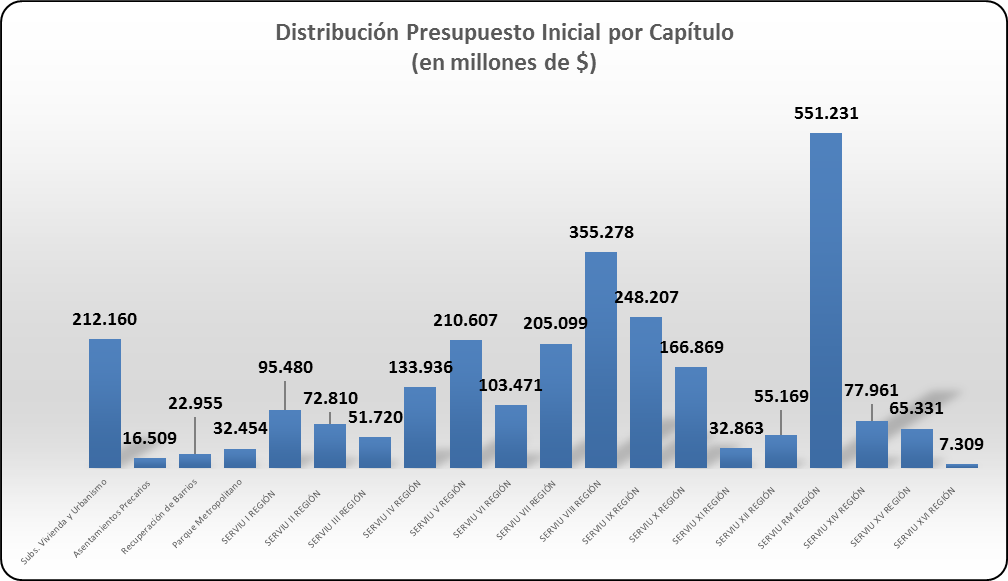 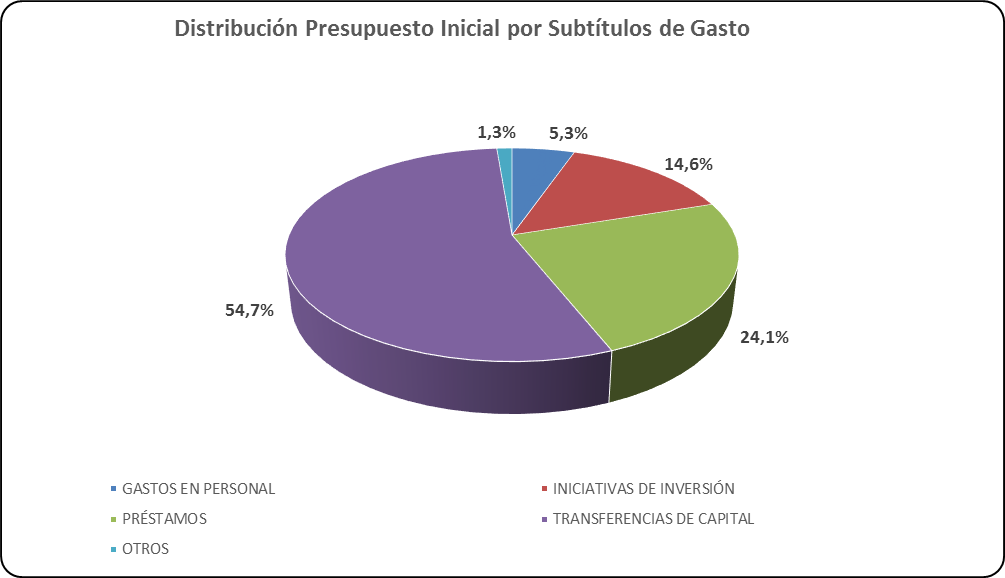 4
COMPORTAMIENTO DE LA EJECUCIÓN ACUMULADA DE GASTOS A MAYO DE 2019 PARTIDA 18 MINISTERIO DE VIVIENDA Y URBANISMO
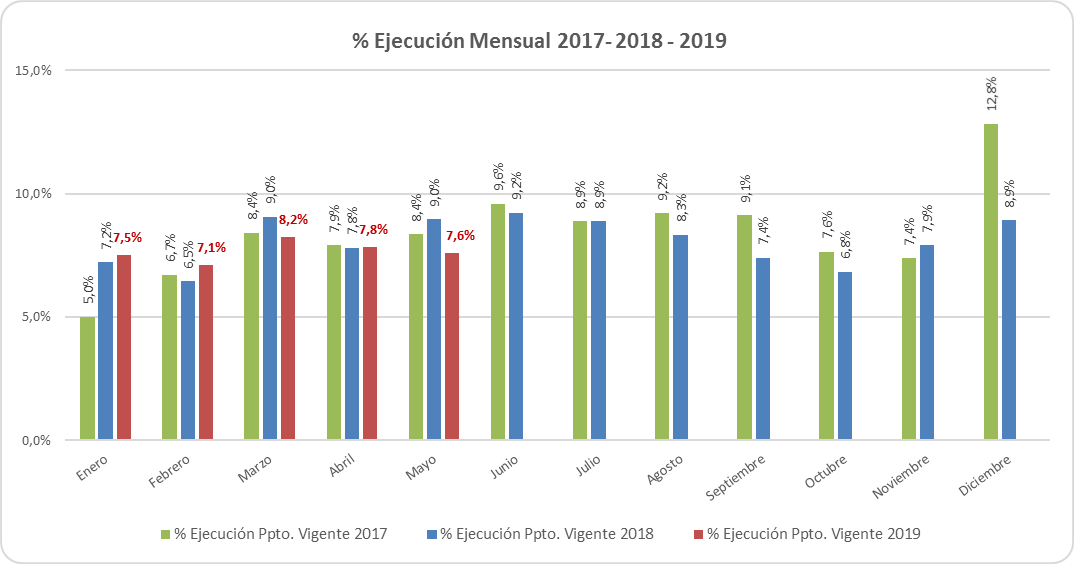 5
COMPORTAMIENTO DE LA EJECUCIÓN ACUMULADA DE GASTOS A MAYO DE 2019 PARTIDA 18 MINISTERIO DE VIVIENDA Y URBANISMO
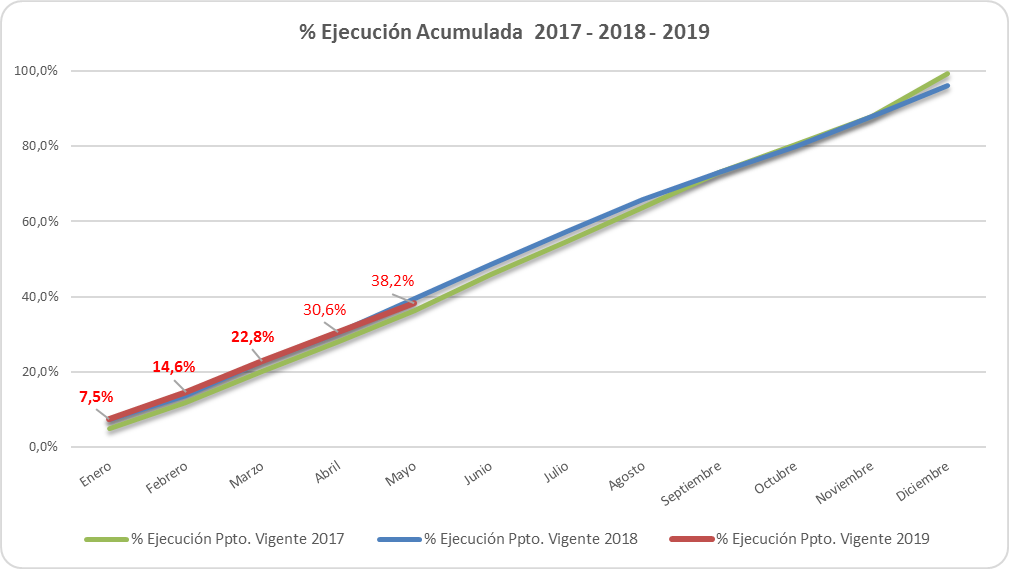 6
EJECUCIÓN ACUMULADA DE GASTOS A MAYO DE 2019 PARTIDA 18 MINISTERIO DE VIVIENDA Y URBANISMO
en miles de pesos 2019
7
EJECUCIÓN ACUMULADA DE GASTOS A MAYO DE 2019 PARTIDA 18 RESUMEN POR CAPÍTULOS
en miles de pesos 2019
8
EJECUCIÓN ACUMULADA DE GASTOS A MAYO DE 2019 PARTIDA 18. CAPÍTULO 01. PROGRAMA 01: SUBSECRETARÍA DE VIVIENDA Y URBANISMO
en miles de pesos 2019                                                                                                                     … 1 de 2
9
EJECUCIÓN ACUMULADA DE GASTOS A MAYO DE 2019 PARTIDA 18. CAPÍTULO 01. PROGRAMA 01: SUBSECRETARÍA DE VIVIENDA Y URBANISMO
en miles de pesos 2019                                                                                                                     … 2 de 2
10
EJECUCIÓN ACUMULADA DE GASTOS A MAYO DE 2019 PARTIDA 18. CAPÍTULO 01. PROGRAMA 02: CAMPAMENTO
en miles de pesos 2019
11
EJECUCIÓN ACUMULADA DE GASTOS A MAYO DE 2019 PARTIDA 18. CAPÍTULO 01. PROGRAMA 04: RECUPERACIÓN DE BARRIOS
en miles de pesos 2019
12
EJECUCIÓN ACUMULADA DE GASTOS A MAYO DE 2019 PARTIDA 18. CAPÍTULO 02. PROGRAMA 01: PARQUE METROPOLITANO
en miles de pesos 2019
13
EJECUCIÓN ACUMULADA DE GASTOS A MAYO DE 2019 PARTIDA 18. CAPÍTULO 21. PROGRAMA 01: SERVIU I REGIÓN
en miles de pesos 2019
14
EJECUCIÓN ACUMULADA DE GASTOS A MAYO DE 2019 PARTIDA 18. CAPÍTULO 22. PROGRAMA 01: SERVIU II REGIÓN
en miles de pesos 2019
15
EJECUCIÓN ACUMULADA DE GASTOS A MAYO DE 2019 PARTIDA 18. CAPÍTULO 23. PROGRAMA 01: SERVIU III REGIÓN
en miles de pesos 2019
16
EJECUCIÓN ACUMULADA DE GASTOS A MAYO DE 2019 PARTIDA 18. CAPÍTULO 24. PROGRAMA 01: SERVIU IV REGIÓN
en miles de pesos 2019
17
EJECUCIÓN ACUMULADA DE GASTOS A MAYO DE 2019 PARTIDA 18. CAPÍTULO 25. PROGRAMA 01: SERVIU V REGIÓN
en miles de pesos 2019
18
EJECUCIÓN ACUMULADA DE GASTOS A MAYO DE 2019 PARTIDA 18. CAPÍTULO 26. PROGRAMA 01: SERVIU VI REGIÓN
en miles de pesos 2019
19
EJECUCIÓN ACUMULADA DE GASTOS A MAYO DE 2019 PARTIDA 18. CAPÍTULO 27. PROGRAMA 01: SERVIU VII REGIÓN
en miles de pesos 2019
20
EJECUCIÓN ACUMULADA DE GASTOS A MAYO DE 2019 PARTIDA 18. CAPÍTULO 28. PROGRAMA 01: SERVIU VIII REGIÓN
en miles de pesos 2019
21
EJECUCIÓN ACUMULADA DE GASTOS A MAYO DE 2019 PARTIDA 18. CAPÍTULO 29. PROGRAMA 01: SERVIU IX REGIÓN
en miles de pesos 2019
22
EJECUCIÓN ACUMULADA DE GASTOS A MAYO DE 2019 PARTIDA 18. CAPÍTULO 30. PROGRAMA 01: SERVIU X REGIÓN
en miles de pesos 2019
23
EJECUCIÓN ACUMULADA DE GASTOS A MAYO DE 2019 PARTIDA 18. CAPÍTULO 31. PROGRAMA 01: SERVIU XI REGIÓN
en miles de pesos 2019
24
EJECUCIÓN ACUMULADA DE GASTOS A MAYO DE 2019 PARTIDA 18. CAPÍTULO 32. PROGRAMA 01: SERVIU XII REGIÓN
en miles de pesos 2019
25
EJECUCIÓN ACUMULADA DE GASTOS A MAYO DE 2019 PARTIDA 18. CAPÍTULO 33. PROGRAMA 01: SERVIU REGIÓN METROPOLITANA
en miles de pesos 2019
26
EJECUCIÓN ACUMULADA DE GASTOS A MAYO DE 2019 PARTIDA 18. CAPÍTULO 34. PROGRAMA 01: SERVIU XIV REGIÓN
en miles de pesos 2019
27
EJECUCIÓN ACUMULADA DE GASTOS A MAYO DE 2019 PARTIDA 18. CAPÍTULO 35. PROGRAMA 01: SERVIU XV REGIÓN
en miles de pesos 2019
28
EJECUCIÓN ACUMULADA DE GASTOS A MAYO DE 2019 PARTIDA 18. CAPÍTULO 36. PROGRAMA 01: SERVIU XVI REGIÓN
en miles de pesos 2019
29